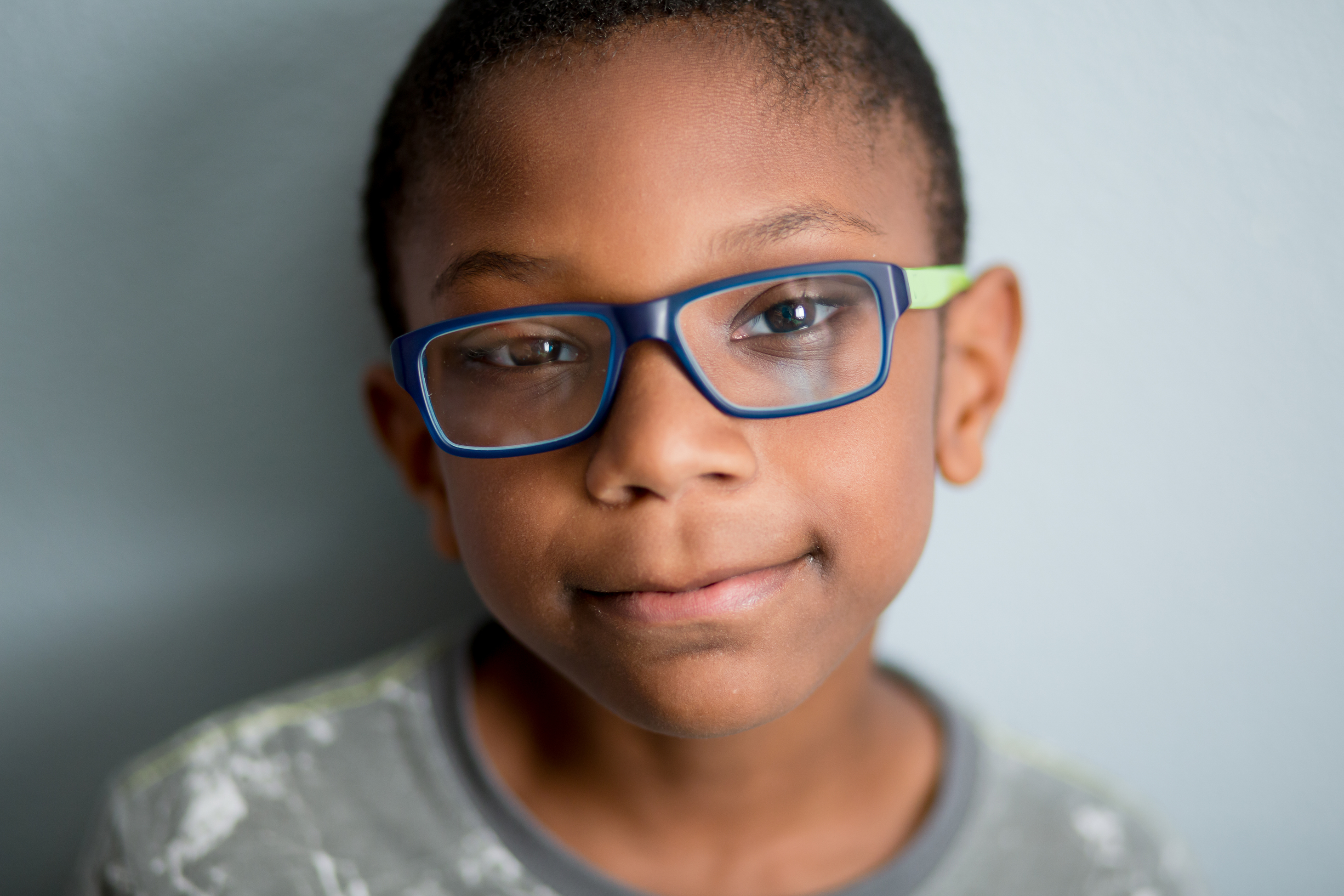 This is X’s story about church
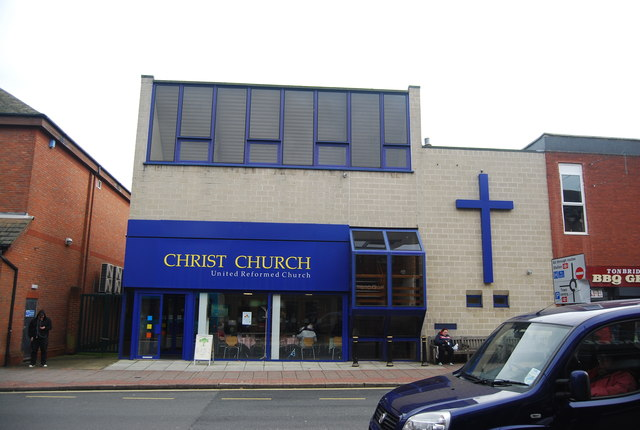 Here is X’s church. It is called XXXXXXXXX
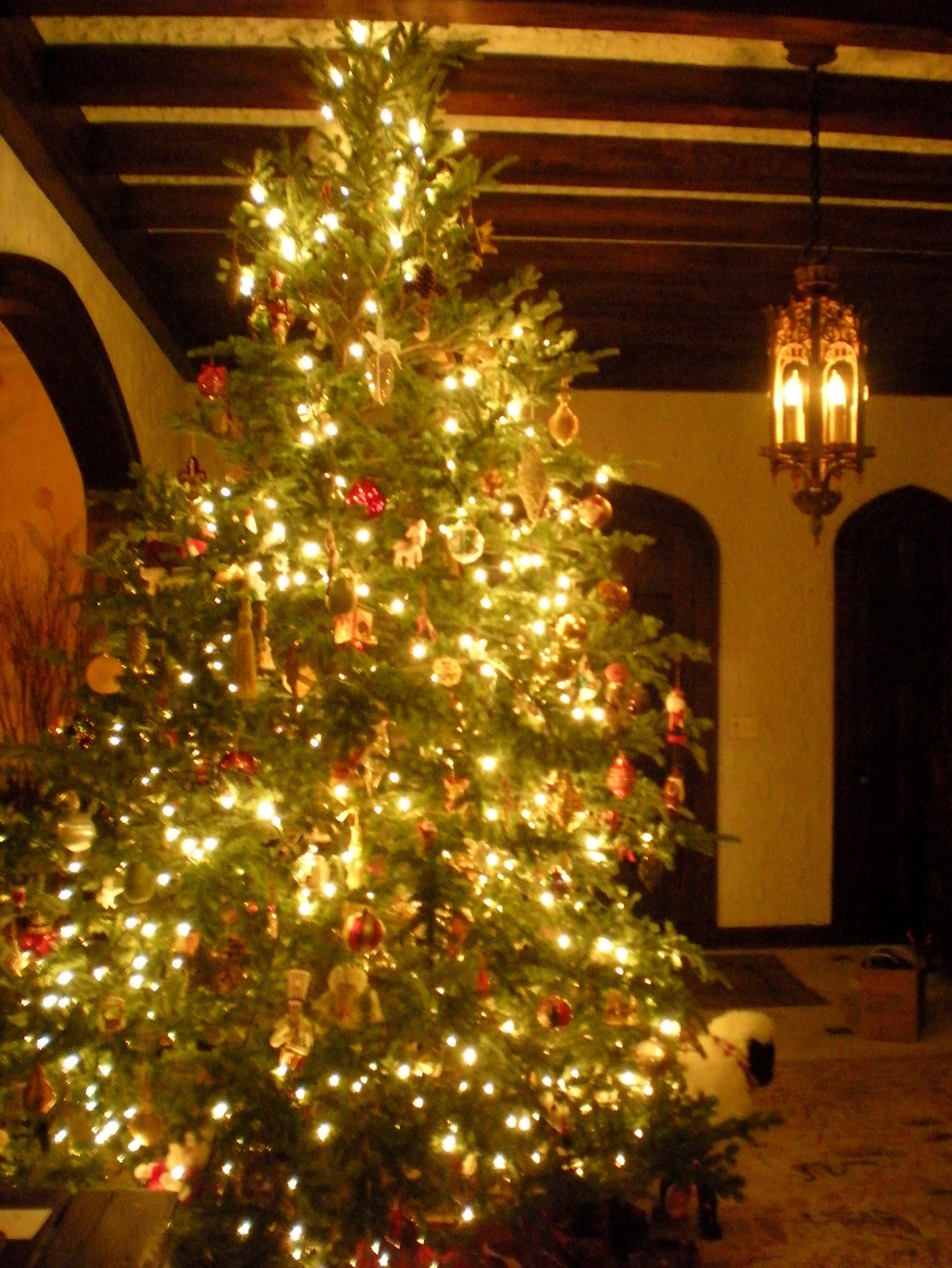 At Christmas the inside of the church will look different. There will be a Christmas tree with lights and tinsel.
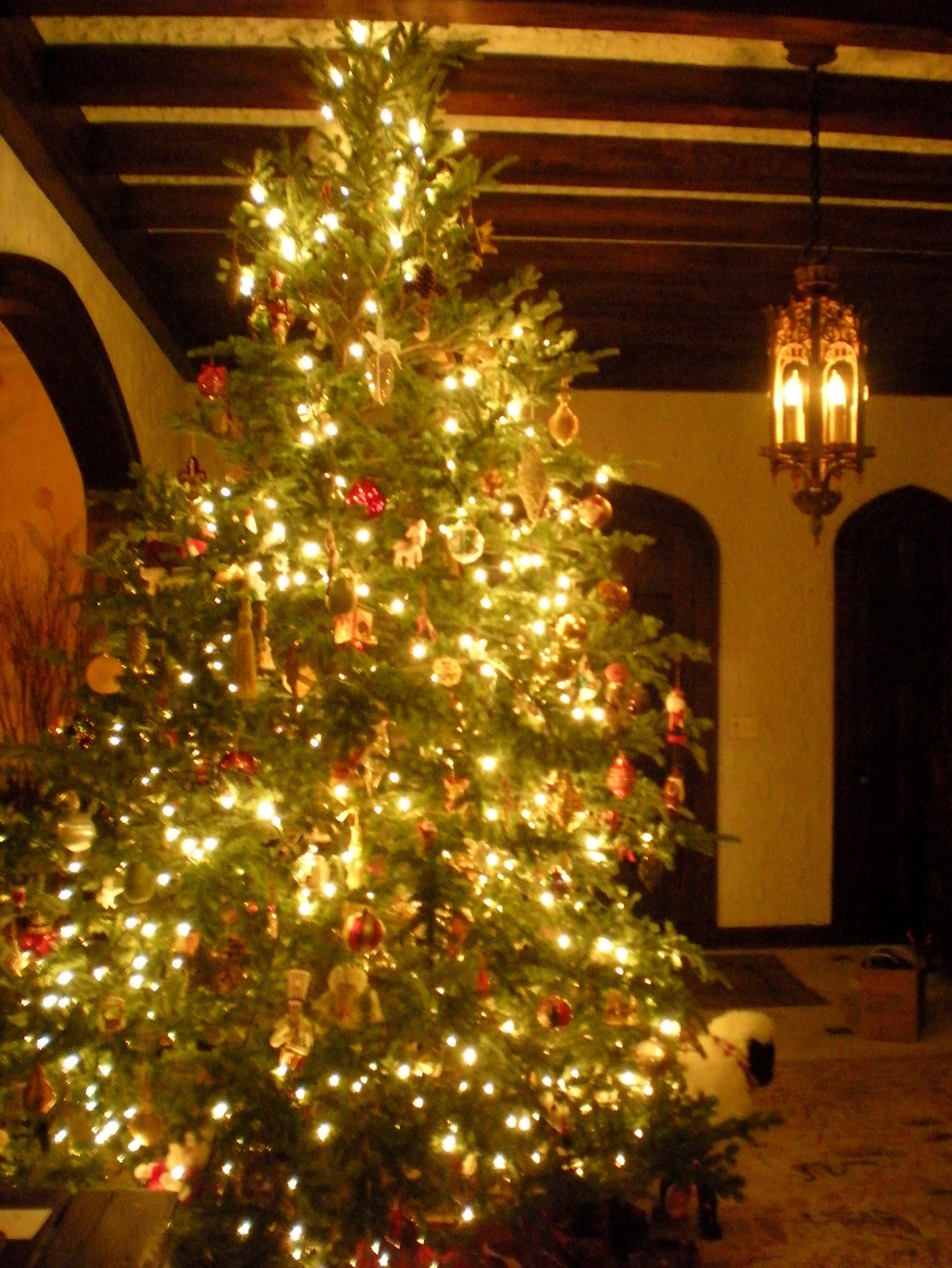 The lights will be on but will not flash.
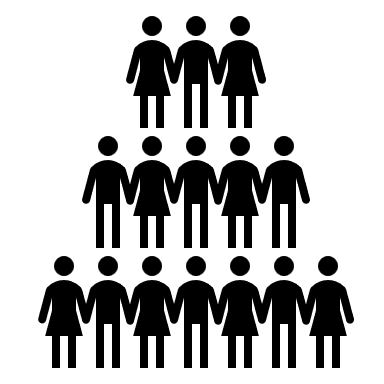 There might be more people in church at Christmas.
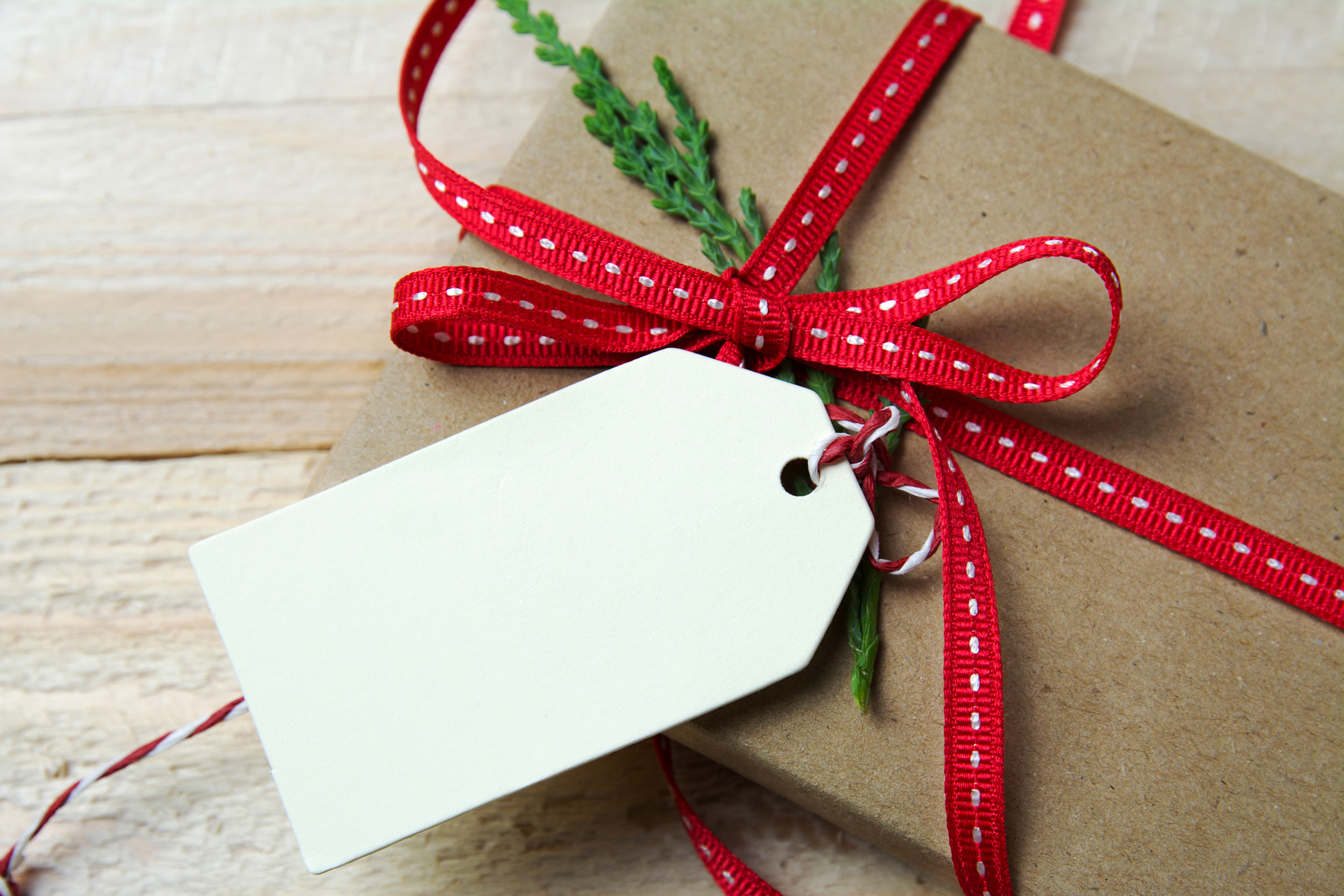 Some people might bring presents to show
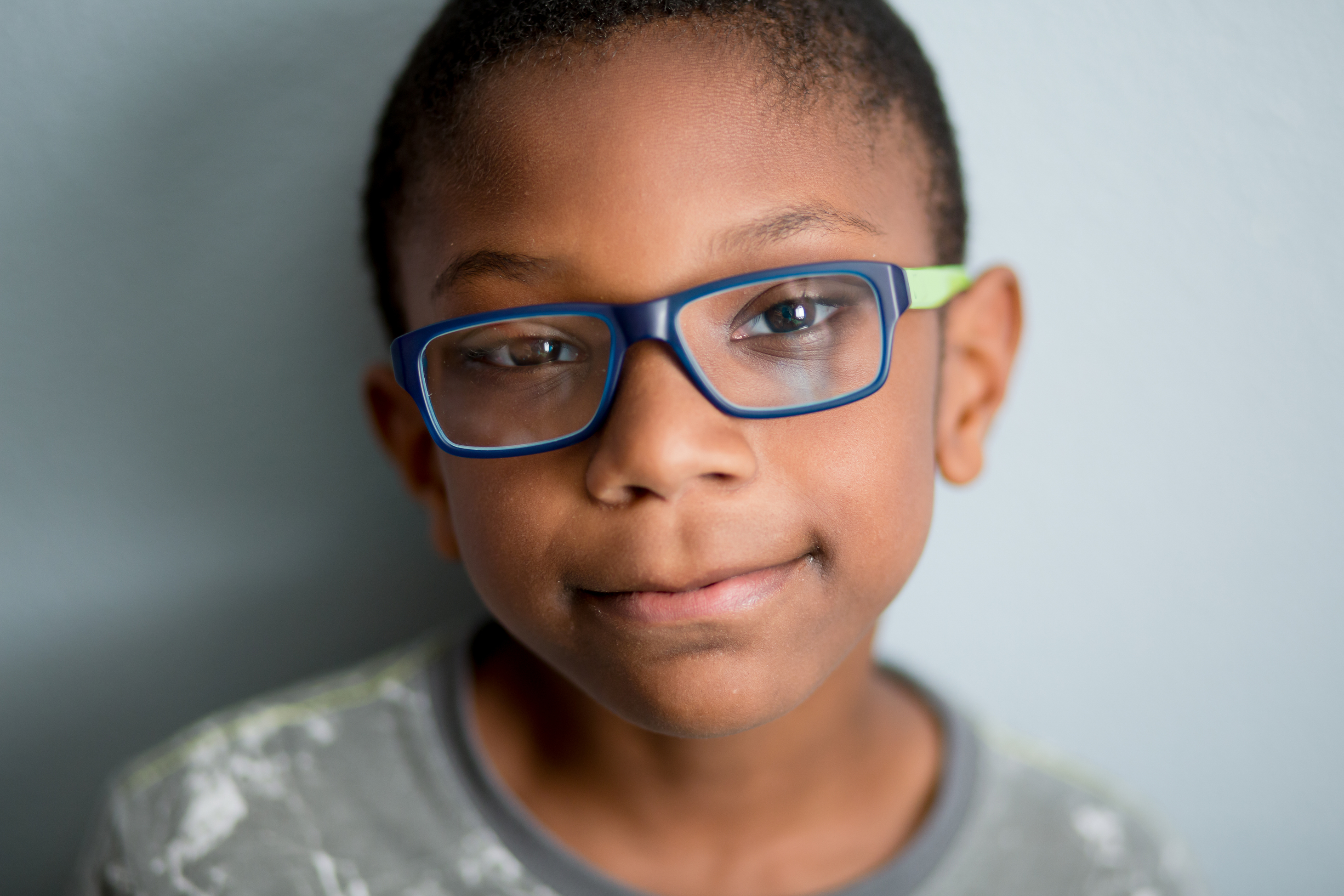 X can choose to show a present or can choose not to show a present. X can say ‘no thank you’.
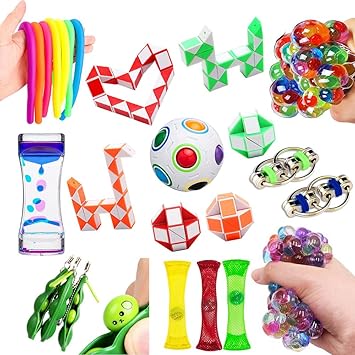 This Photo by Unknown Author is licensed under CC BY-NC-ND
If X needs a break, X can play with a fiddle toy
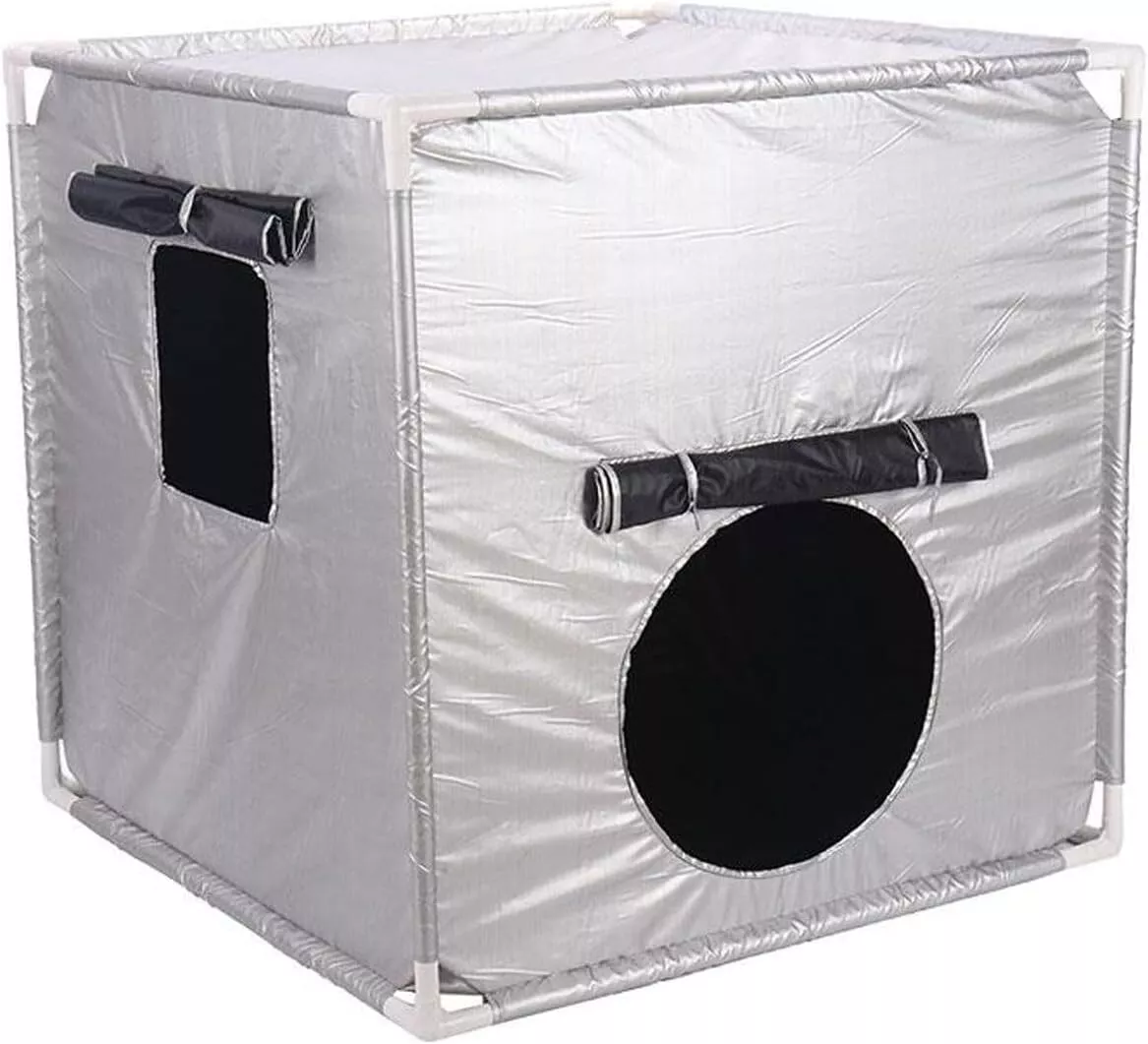 If X needs a break, X can sit in the dark tent in church
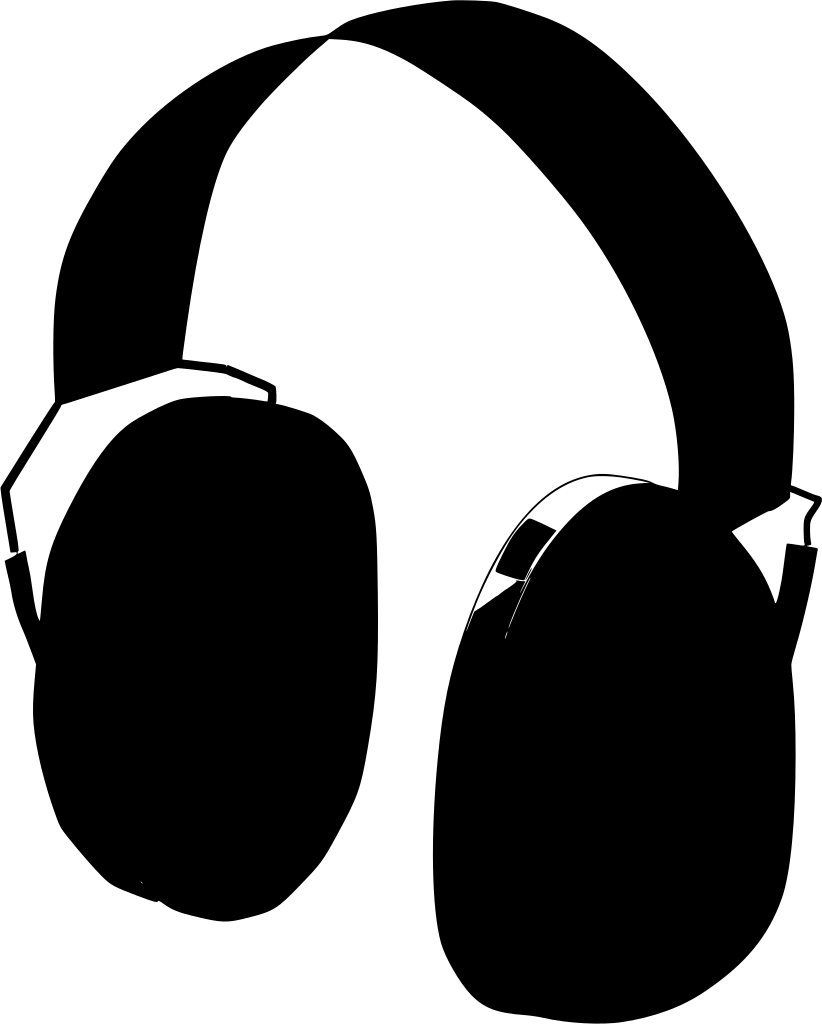 If the music or talking is too loud, X can wear their ear defenders
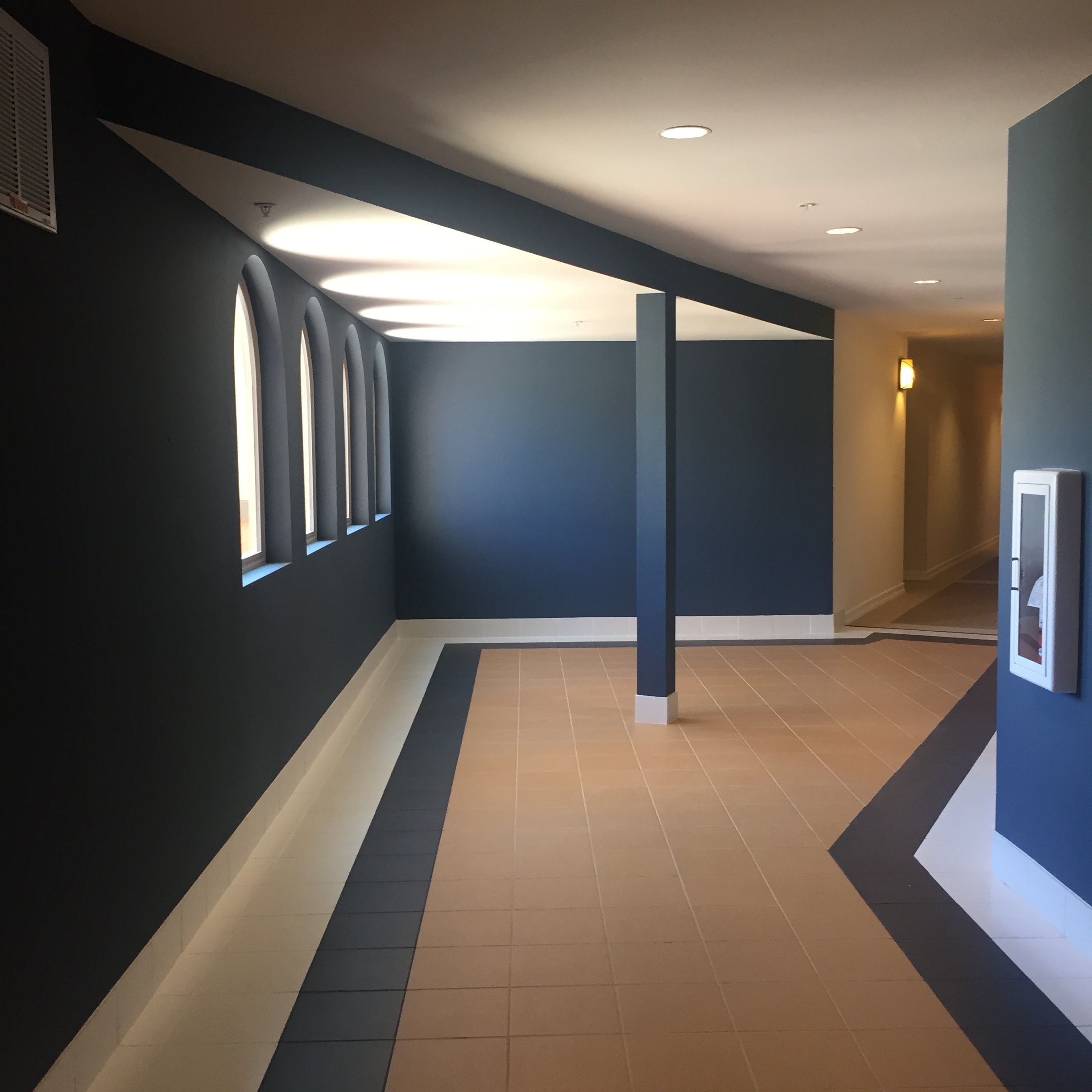 X can ask to sit in the junior church room for a while with an adult
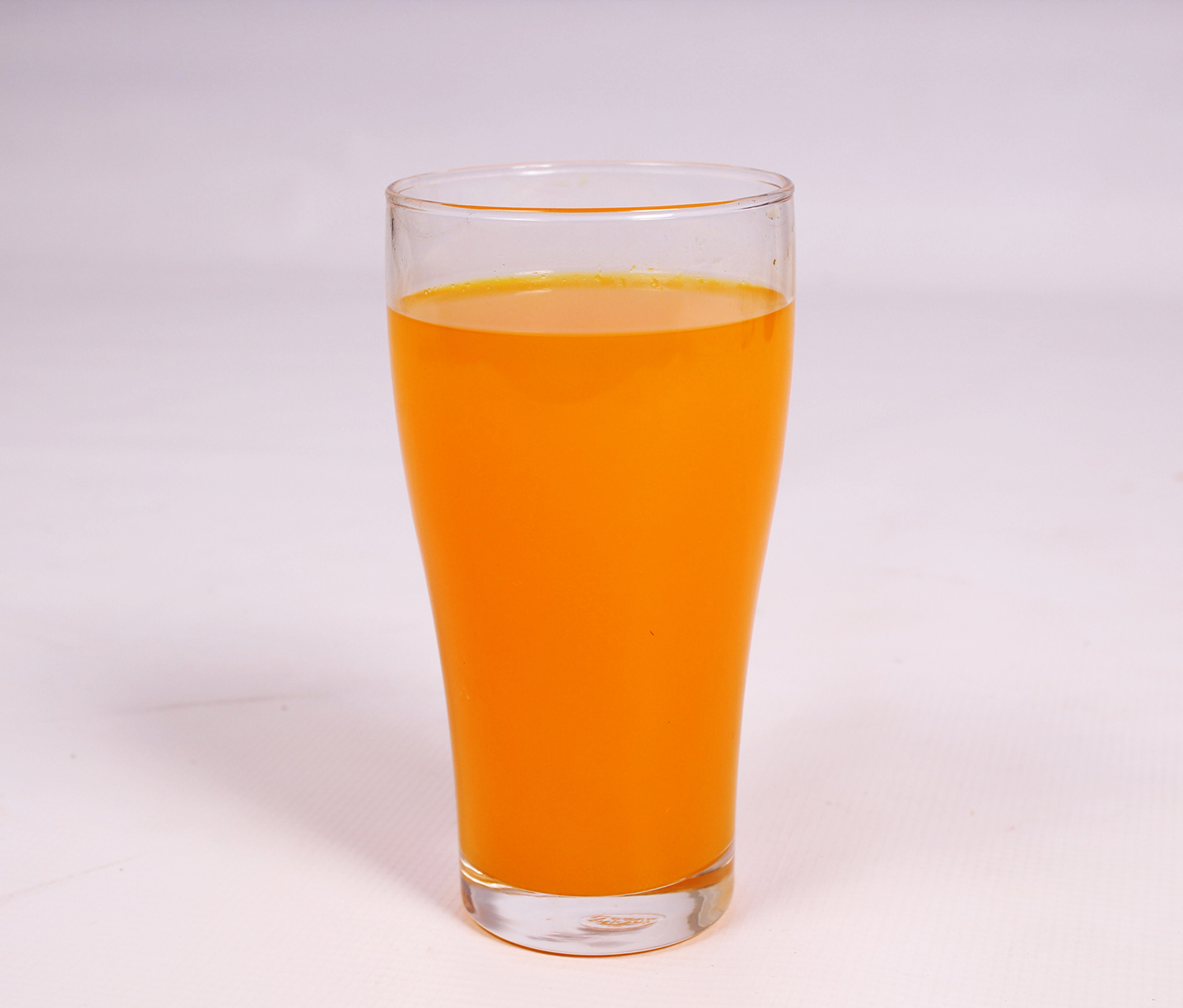 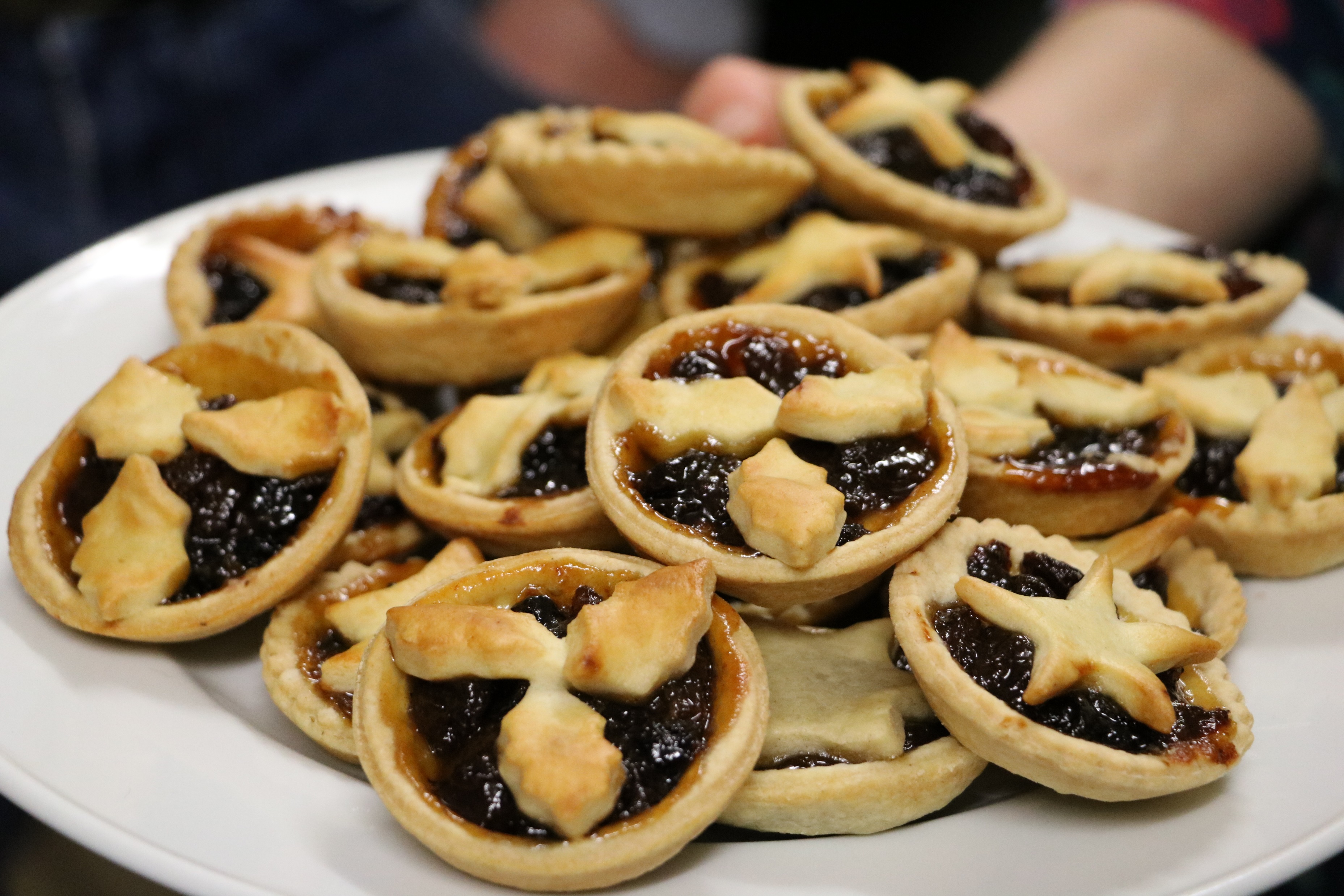 After the service there will be drinks and mince pies.
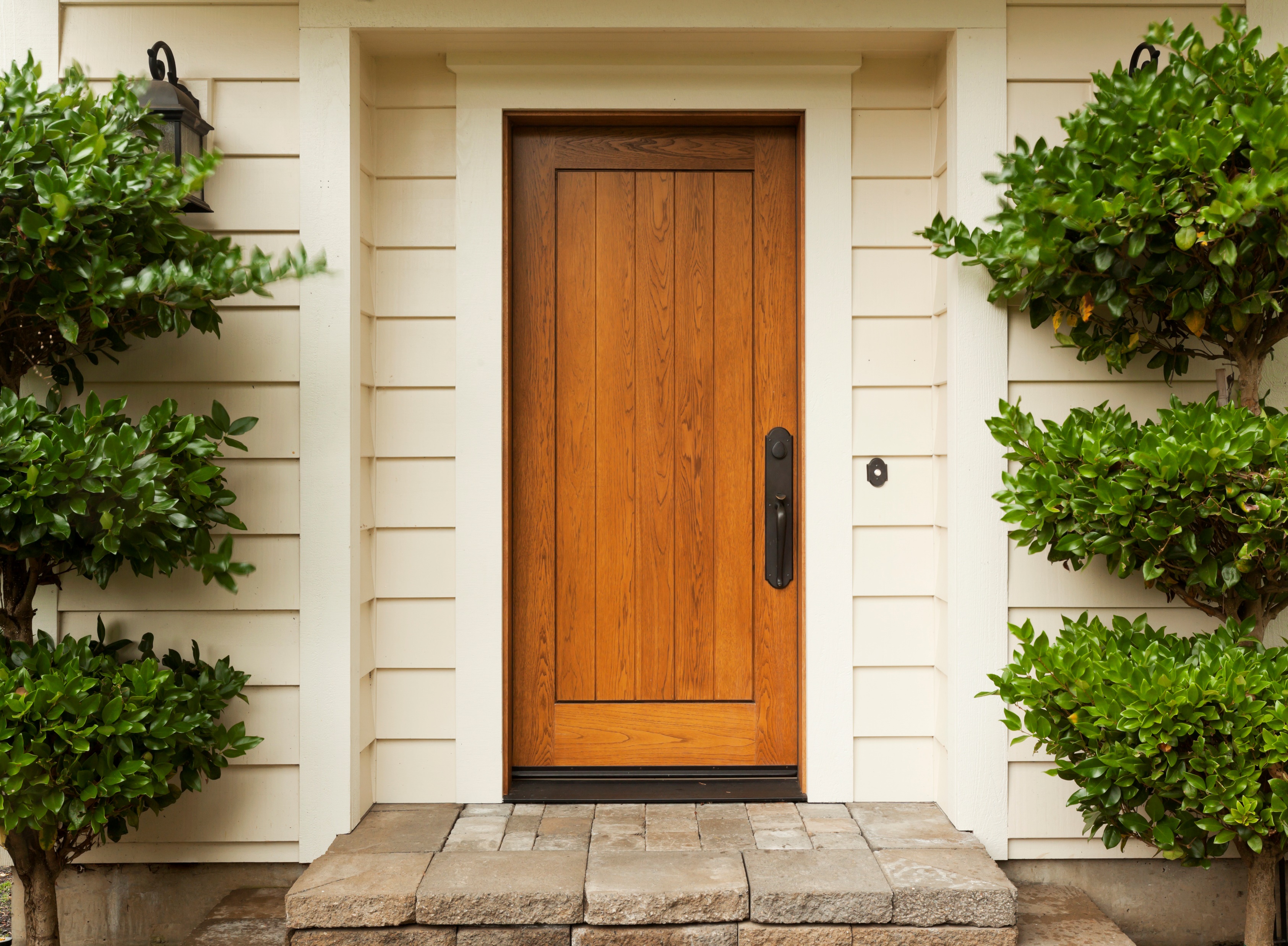 Then X can say goodbye and go home with mum and dad
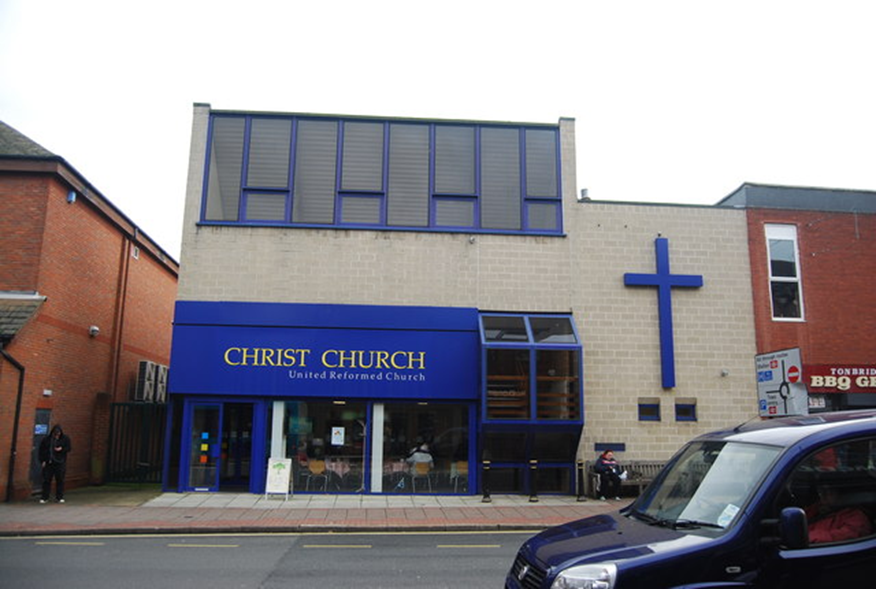 After Christmas, X’s church will go back to normal.